CHƯƠNG 1: TẠI SAO CẦN HỌC LỊCH SỬ?BÀI 1: LỊCH SỬ LÀ GÌ?(2 tiết)
III. KHÁM PHÁ QUÁ KHỨ TỪ CÁC NGUỒN SỬ LIỆU
Lời kể của các chú bộ đội 
chiến tham gia cuộc
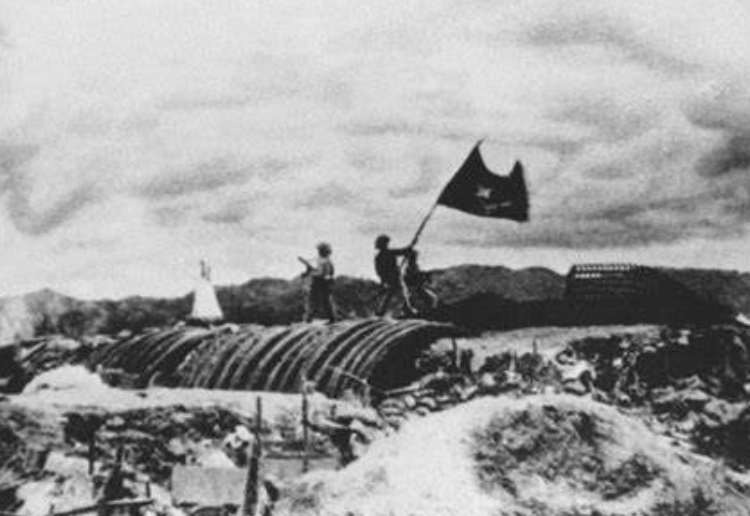 Chúng ta biết được thông tin, hình ảnh, sự kiện của cuộc chiến dịch Điện Biên Phủ qua những nguồn tư liệu nào?
Hiện vật được trưng bày trong bảo tàng
Bức ảnh về chiến thắng 
Điện Biên Phủ
Nguồn sử liệu là gì?
Nguồn sử liệu là gì? 
Có những nguồn sử liệu nào?
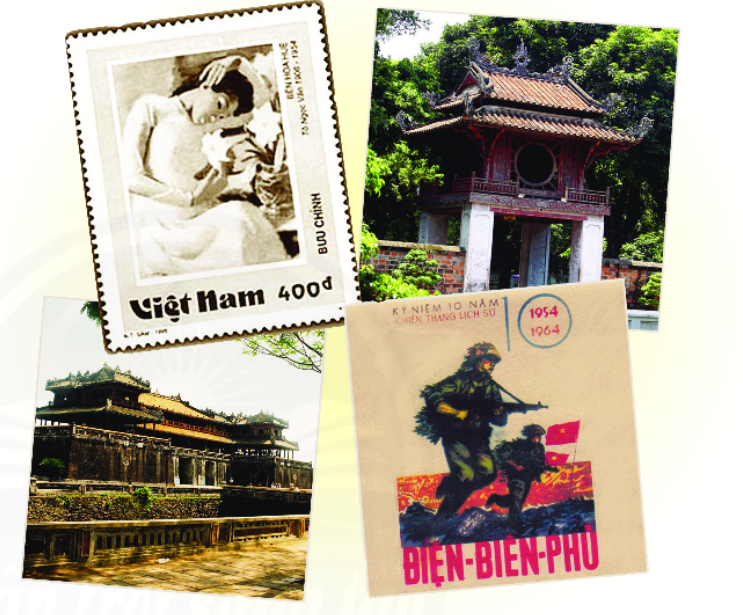 Nguồn sử liệu (tư liệu lịch sử) là dấu tích của người xưa là ở lại với chúng ta và được lưu giữ dưới nhiều dạng khác nhau.
 Có nhiều nguồn tư liệu lịch sử khác nhau: tư liệu truyền miệng, tư liệu hiện vật, tư liệu chữ viết,... Trong đó có những tư liệu được gọi là tư liệu gốc.
2
III. KHÁM PHÁ QUÁ KHỨ TỪ CÁC NGUỒN SỬ LIỆU
Tư liệu gốc:
- Là nguồn tư liệu liên quan trực tiếp đến sự kiện lịch sử ra đời vào thời điểm diễn ra sự kiện, phản ánh sự kiện lịch sử đó. 
- Đây là nguồn sử liệu có giá trị lịch sử xác thực và đáng tin cậy nhất khi tìm hiểu lịch sử.
3
Lưu ý
Tư liệu gốc bao giờ cũng cung cấp những thông tin chính xác và đáng tin cậy hơn cả
Tư liệu gốc
Cung cấp những thông tin trực tiếp
Cung cấp những thông tin đầu tiên
Lần đầu tiên sự kiện
đó được đề cập tới thông qua tư liệu
Những thông tin đó do người tham gia hay chứng kiến trực tiếp cung cấp
4
Một số hình ảnh về tư liệu gốc
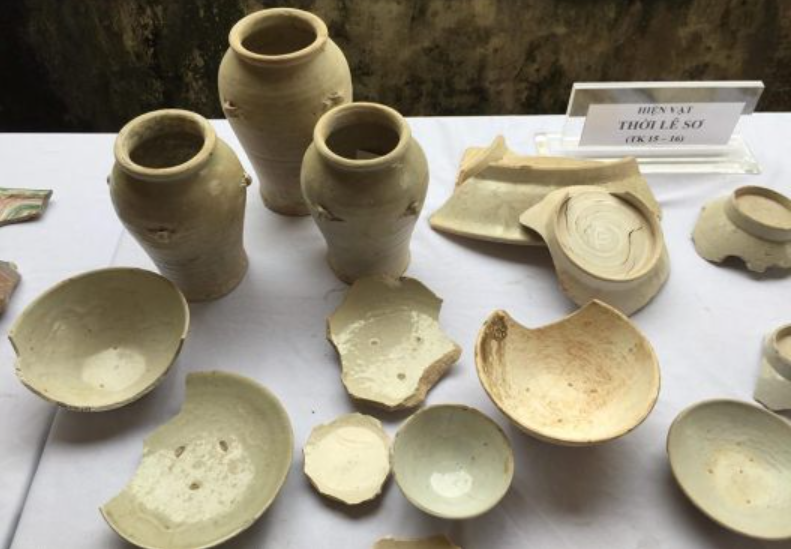 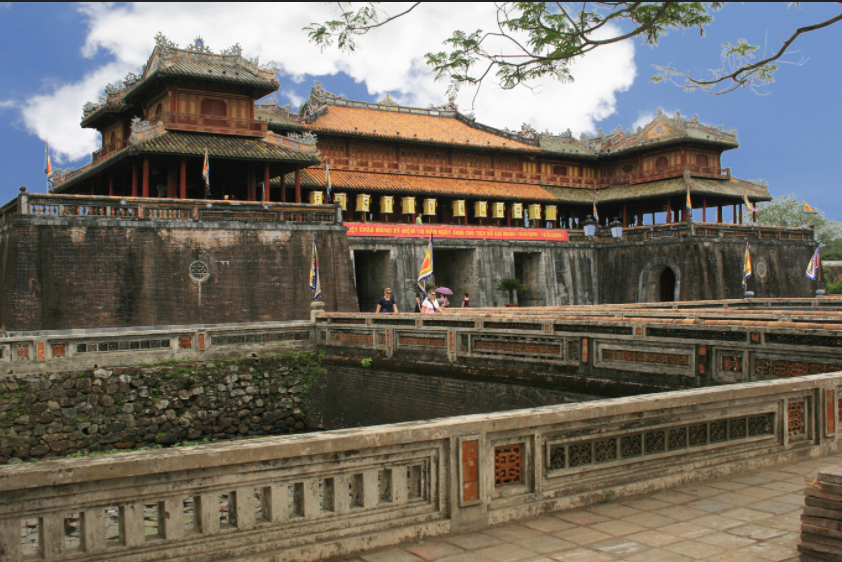 Mảnh ngói thời Lê Sơ 
tráng men xanh
Cố đô Huế
5
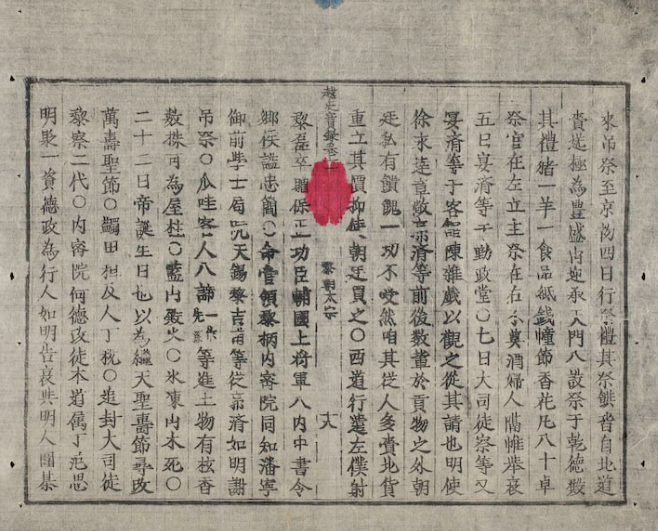 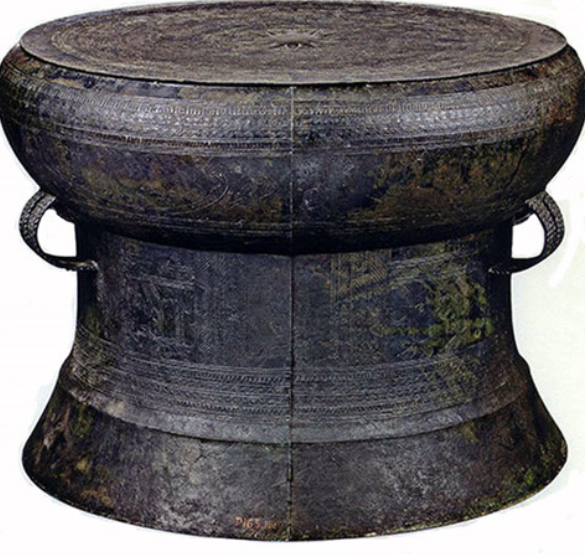 Trống đồng Đông Sơn
Đại Việt sử kí toàn thư
6
Thảo luận và trả lời câu hỏi
Một chiến sĩ đã từng tham gia chiến
      đấu trong chiến dịch Điên Biên Phủ, viết 
        về các trận đánh diễn ra như thế nào có được coi là tư liệu gốc không? Vì sao?
Chiến sĩ đã viết về các trận 
đánh diễn ra được coi là tư liệu gốc:
đó là người tham gia và 
chứng kiến sự kiện, biến cố đó.
7
Vì sao các nhà nghiên cứu lịch sử
 được ví như những thám tử?
Muốn biết và dựng lại lịch sử trong quá khứ, các nhà nghiên cứu phải đi tìm tòi các bằng chứng, tức là các tư liệu lịch sử, sau đó khai thác, phân tích, phê phán,... về các tư liệu đó, và trình bày lại lịch sử theo cách của mình.
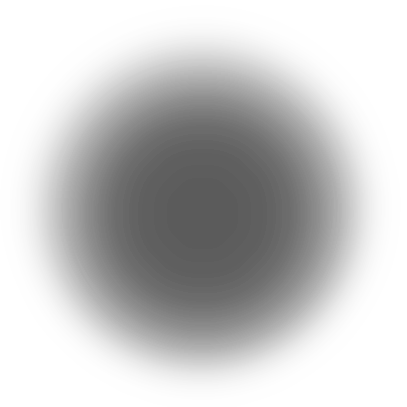 8
III. KHÁM PHÁ QUÁ KHỨ TỪ CÁC NGUỒN SỬ LIỆU
1. Tư liệu gốc:
2.Tư liệu truyền miệng:
Tư liệu truyền miệng là những câu chuyện dân gian, truyền thuyết được kể truyền miệng từ đời này qua đời khác gọi là tư liệu truyền miệng.
Tư liệu truyền miệng là gì ?
Gồm những thể loại nào?
Gồm nhiều thể loại như truyền thuyết, thần thoại, ca dao, dân ca,...
9
Một số ví dụ về tư liệu truyền miệng
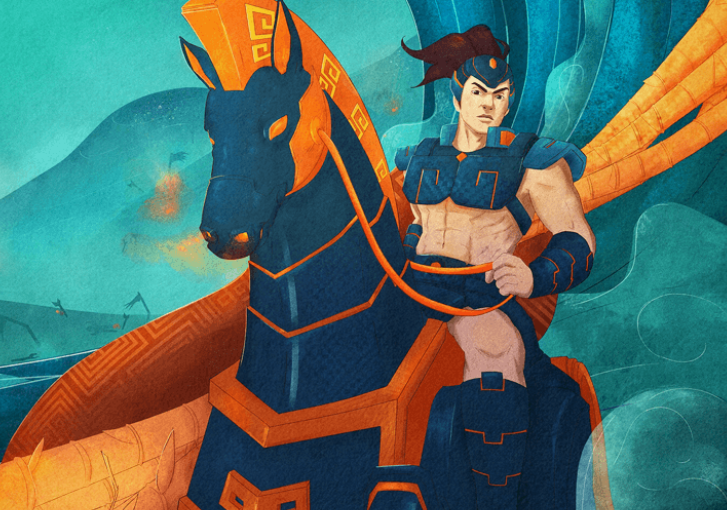 Truyền thuyết Thánh Gióng đánh giặc Ân và “bay” lên trời từ đỉnh Sóc Sơn (Hà Nội) ngày nay vào đời Hùng Vương thứ sáu.
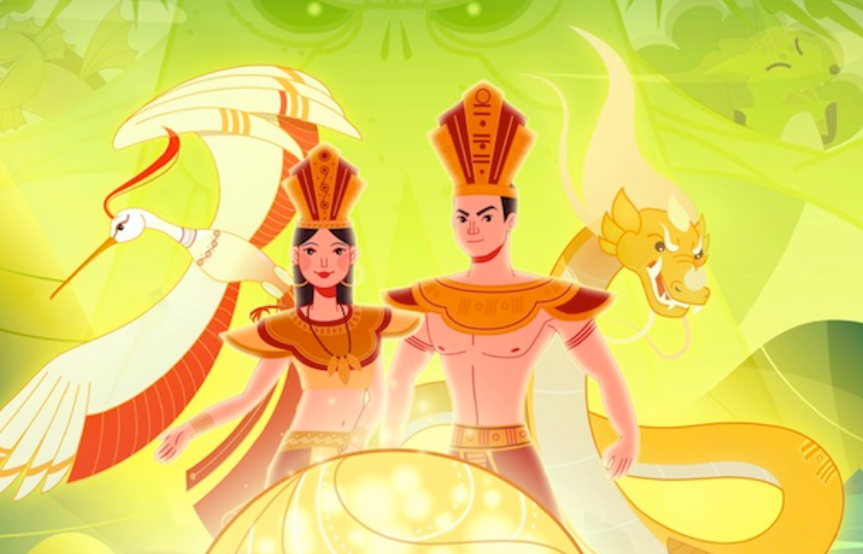 Lạc Long Quân và Âu Cơ, được xem là thủy tổ sinh ra dân tộc Việt Nam theo truyền thuyết "bọc trăm trứng".
10
Thảo luận và trả lời câu hỏi
Em hãy kể một tên một số 
  truyền thuyết trong 
   dân gian mà em biết?
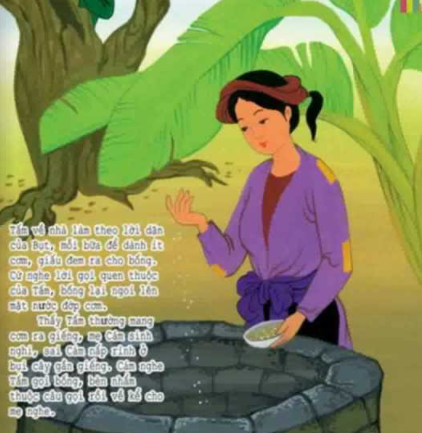 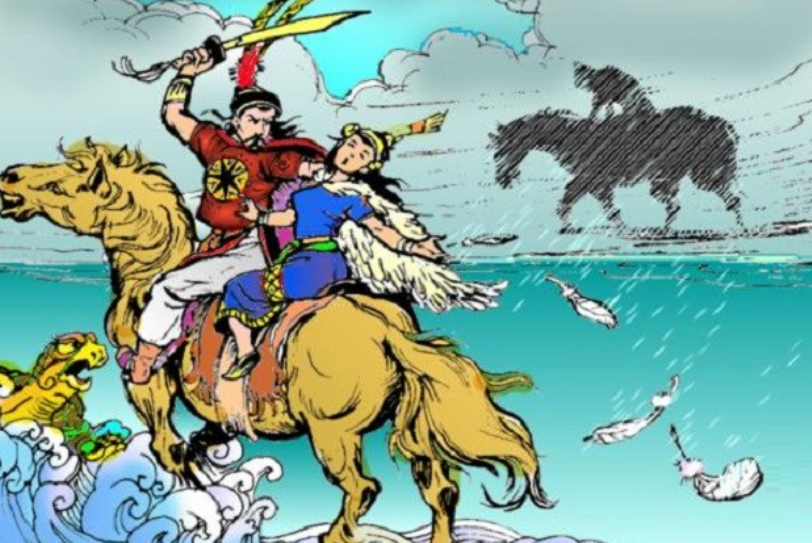 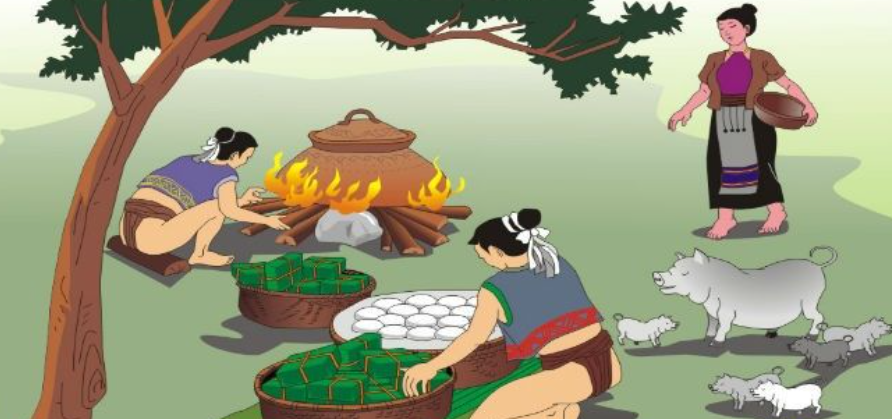 11
Lưu ý
Nội dung cũng có thể bị thêm bớt, thậm chí nhuốm màu thần thoại, hoang đường
Chứa đựng yếu tố lịch sử, phản ánh một phần hiện thực cuộc sống quá khứ
Tư liệu truyền miệng
Không biết chính xác 
thời gian, địa điểm
Phải biết phối hợp với các loại tư liệu khác đáng tin cậy hơn để phục dựng lại lịch sử
12
III. KHÁM PHÁ QUÁ KHỨ TỪ CÁC NGUỒN SỬ LIỆU
1. Tư liệu gốc:
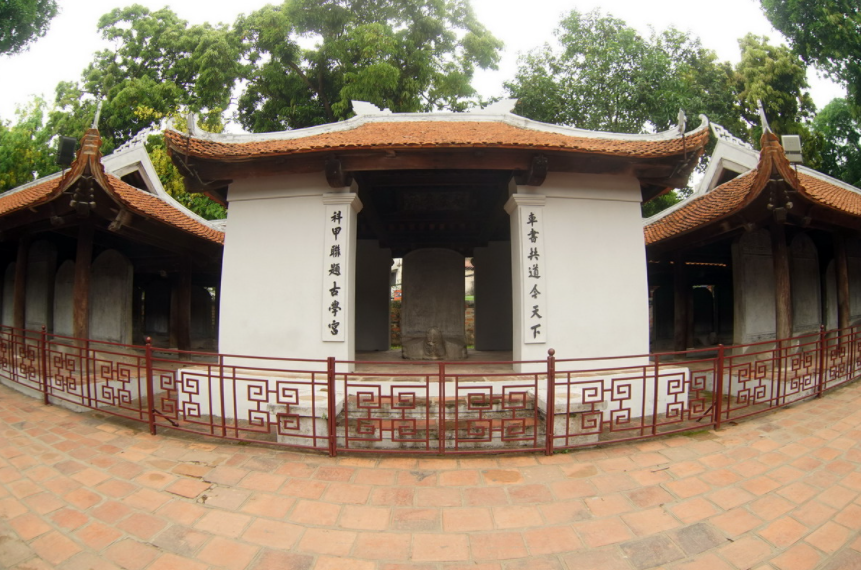 2.Tư liệu truyền miệng
3. Tư liệu chữ viết:
Em có biết ở đó có bao nhiêu Bia tiến sĩ không?
82 Bia tiến sĩ Văn Miếu Thăng Long, hay bia tiến sĩ Văn Miếu-Quốc Tử Giám là các bia đá ghi tên những người đỗ Tiến sĩ các khoa thi thời Lê sơ, thời Mạc và thời Lê trung hưng (1442-1779) tại Văn Miếu - Quốc Tử Giám, Hà Nội, Việt Nam
13
III. KHÁM PHÁ QUÁ KHỨ TỪ CÁC NGUỒN SỬ LIỆU
1. Tư liệu gốc:
2.Tư liệu truyền miệng
3. Tư liệu chữ viết:
Tư liệu chữ viết là gì?
Là những bản ghi, tài liệu chép tay hay sách được in, chữ được khắc trên bia đá, mai rùa
14
Một số ví dụ về tư liệu chữ viết
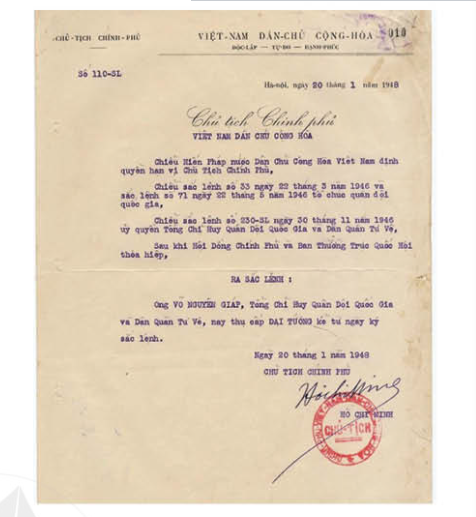 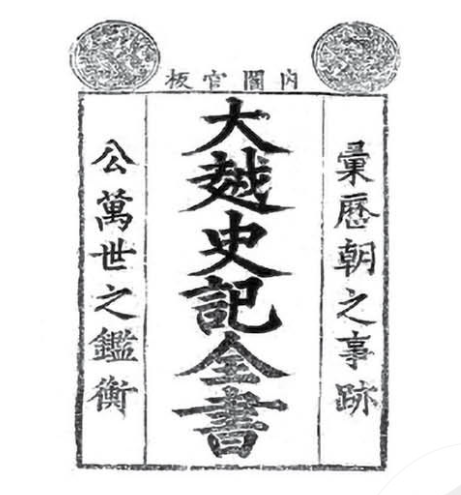 Sắc lệnh của Chủ tịch 
Chính phủ Việt Nam DCCH
Cuốn Đại Việt Sử kí toàn thư (bản in Nội các quan bản, 1697)
15
III. KHÁM PHÁ QUÁ KHỨ TỪ CÁC NGUỒN SỬ LIỆU
4. Tư liệu hiên vật:
Em đã từng được nhìn thấy xe tăng, khẩu súng, khẩu pháo...được dùng trong các trận chiến của bộ đội ta chưa? Em được thấy ở đâu?
Là những di tích, đồ vật của người xưa để lại
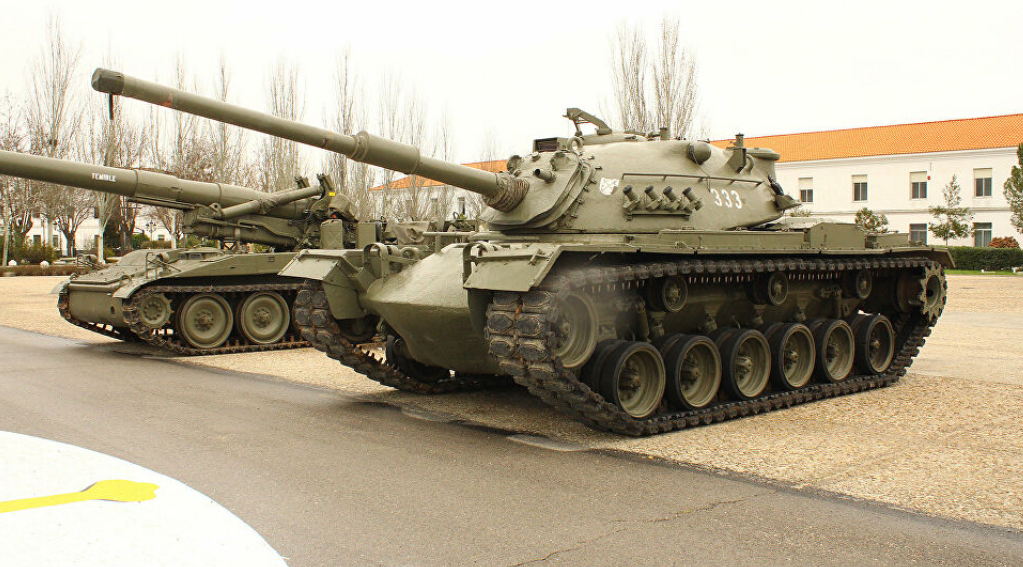 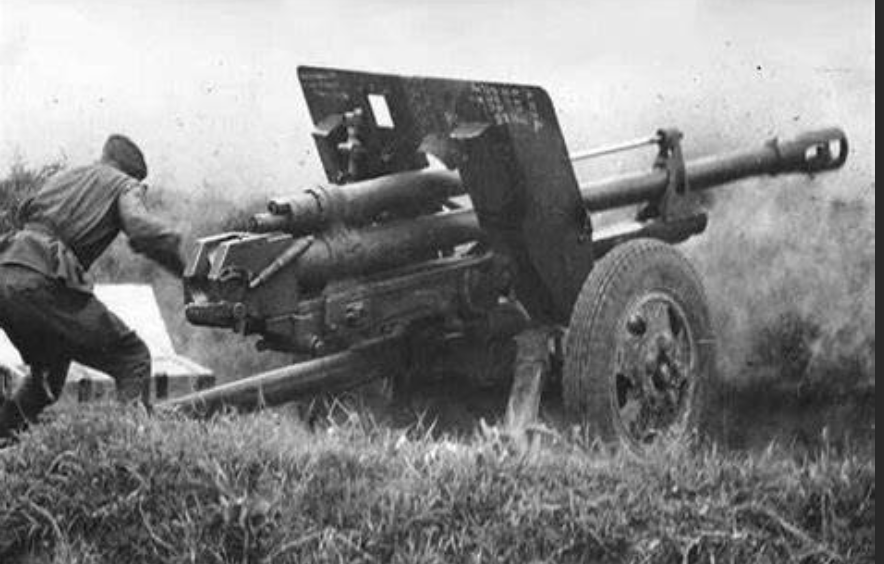 16
Một số ví dụ về tư liệu hiện vật
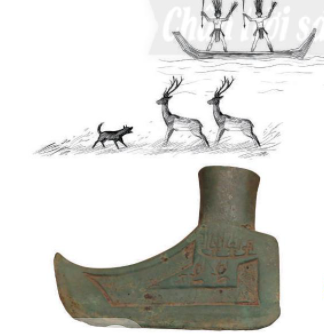 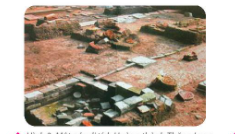 Rìu gót vuông trang trí cảnh chó săn hươu - công cụ lao động của người Việt cổ
Một góc di tích Hoàng thành Thăng Long (Số 18 Hoàng Diệu)
17
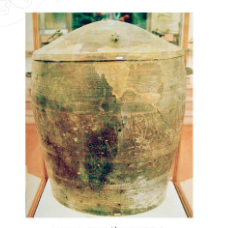 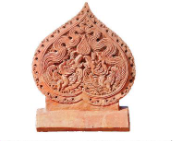 Ngói úp trang trí đôi chim phương bằng đất nung ở Hoàng thành Thăng Long
Thạp đồng Đào Thịnh
 (văn hóa Động Sơn)
18
Lưu ý
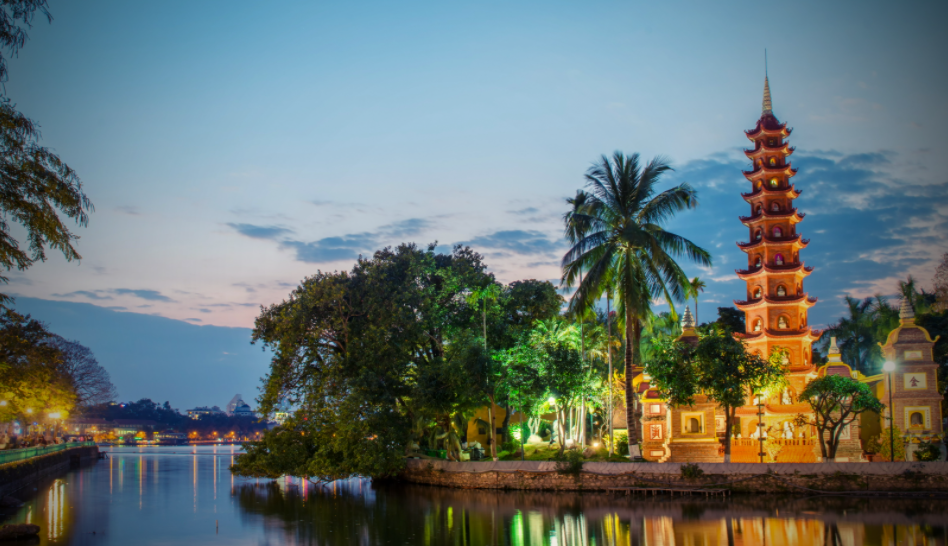 Di tích: là các di chỉ khảo cổ học, mộ táng, các hiện vật khảo cổ, đình, chùa, khu lưu niệm,... 
Đồ vật: là các công cụ lao động, vũ khí tìm thấy trong các di chỉ khảo cổ, có thể là các vật dụng cổ trong gia đình như cái liềm, cái cuốc,... đồ thờ cúng trong đình chùa như tượng, lư hương,...
19
Tìm những đồ vật trong gia đình, trao đổi với bạn để rút ra câu trả lời đồ vật nào là tư liệu hiện vật.
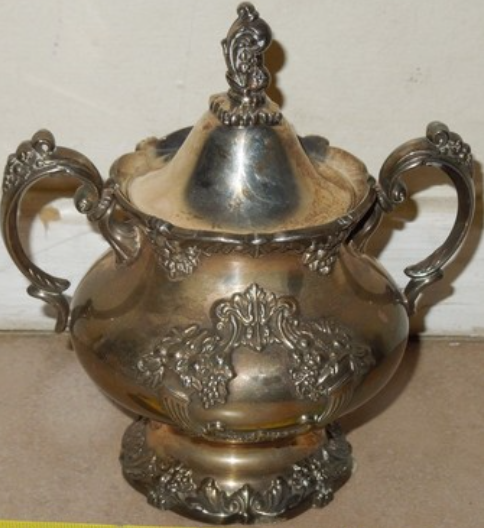 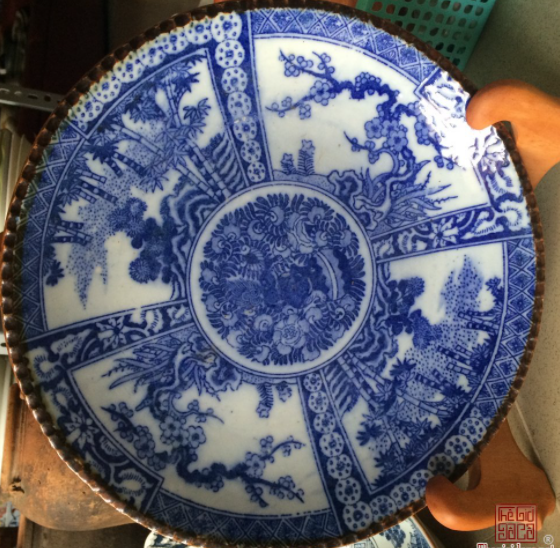 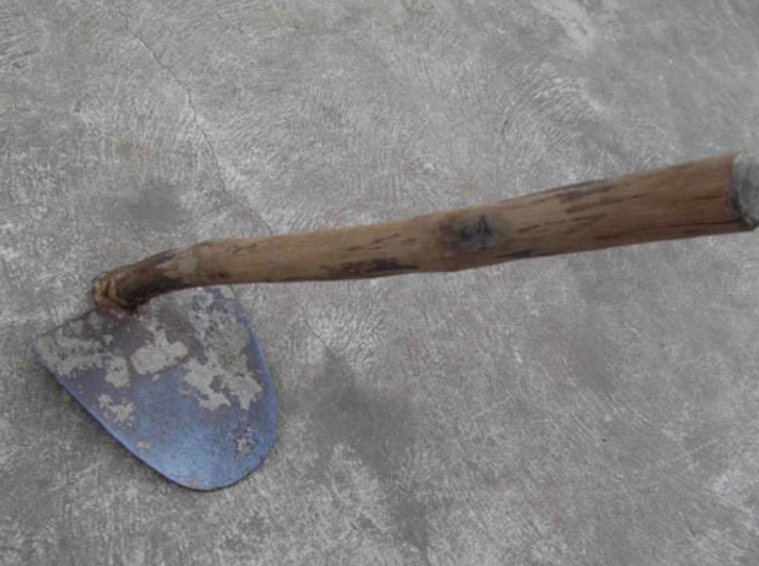 20
Luyện tập – Trả lởi câu hỏi trắc nghiệm
Khoanh tròn vào đáp án đúng. 
Nguồn sử liệu nào có giá trị lịch sử xác thức và đáng tin cậy nhất?
Tư liệu hiện vật
A
Tư liệu truyền miệng
Tư liệu chữ viết
A
C
Tư liệu truyền miệng
Tư liệu chữ viết
Tư liệu gốc
B
Tư liệu gốc
D
Tư liệu hiện vật
21
Khoanh tròn vào quả bóng 
có chứa đáp án đúng
Học lịch sử để biết:
B. Biết về quá khứ và các hoạt dộng
A. Cội nguồn của tổ tiên, quê hương, đất nước biết lịch sử nhân loại
D. Nhân loại hiện đang đối mặt với những khó khăn
C. Sự vận động của thế giới tự nhiên
hông gian
22
Trên tường Cửa Bắc vẫn còn nguyên dấu vết đạn pháo của thực dân Pháp khu đánh chiếm thành Hà Nội năm 1832. Có ý kiến cho rằng nên trùng tu lại mặt thành, xoá đi những vất đạn pháo đó. Em có đồng ý với ý kiến đó không? Tại sao?
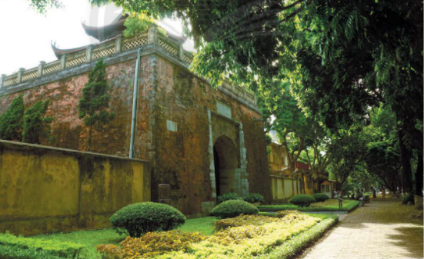 Những vết đạn đó là một phần của lịch sử, là nguồn sử liệu nên phải được giữ gìn và tôn trọng.
Không
Đồng ý
23
Luyện tập nâng cao
Đồng ý với quan điểm
Nhà chính trị nổi tiếng cổ đại của La Mã 
   Xi-rê-nông đã nói: “Lịch sử là thầy dậy của 
     cuộc sống”. Em có đồng ý với nhận xét đó không?
Lịch sử đúc kết những bài học kinh nghiệm về sự thành công và thất bại của quá khứ để phục vụ hiện tại và xây dựng cuộc sống mới trong tương lai.
Lịch sử nhắc ta nhớ về quá khứ của dân tộc mình, phát huy truyền thống văn hóa tốt đẹp của dân tộc và hơn hết nhắc nhở ta đấu tranh bảo vệ đất nước.
24
CẢM ƠN CÁC EM ĐÃ LẮNG NGHE BÀI GIẢNG!
25